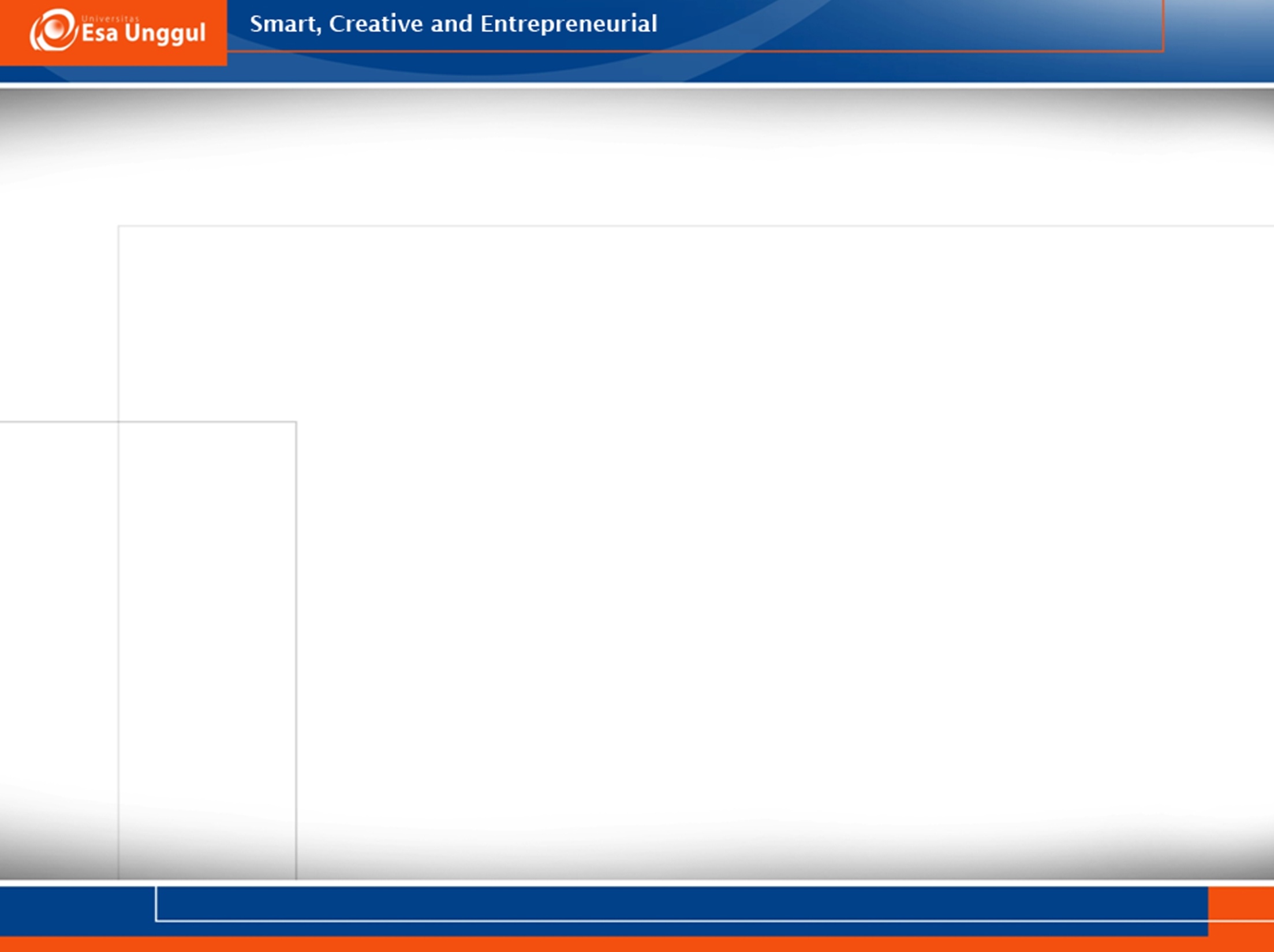 PERTEMUA KE-6
POKOK BAHASAN :
Determinan Matriks
Nilai Eigen
Vektor Eigen
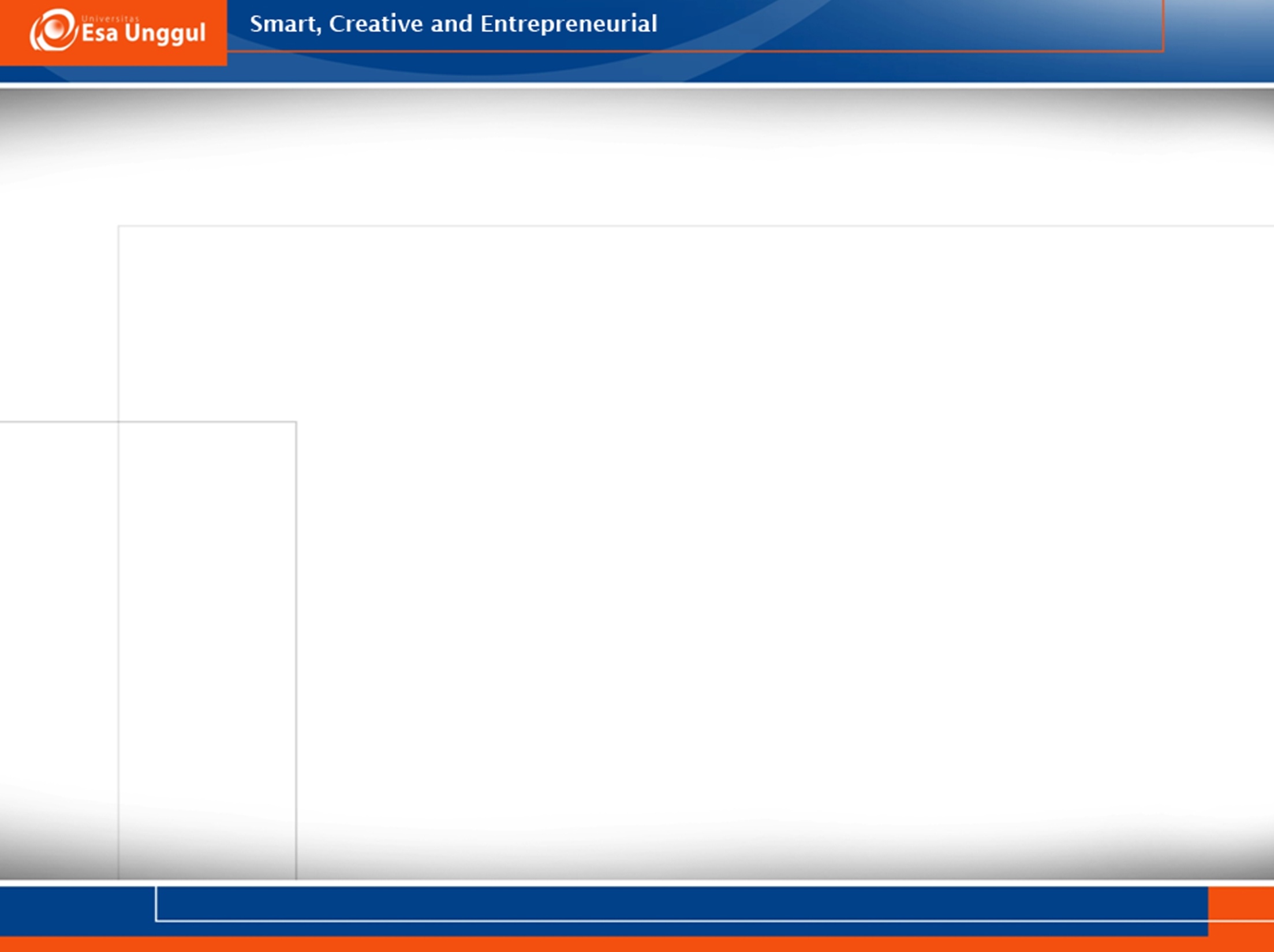 DEFINISI
Misalkan A matriks bujursangkar, λ adalah skalar dan X vector 
kolom  X ≠ 0 yang memenuhi persamaan λ X – A X = 0 

Maka ,λ disebut nilai eigen ( akar karakteristik) dan X disebut vektor eigen ( vektor karakteristik) dari matriks A.
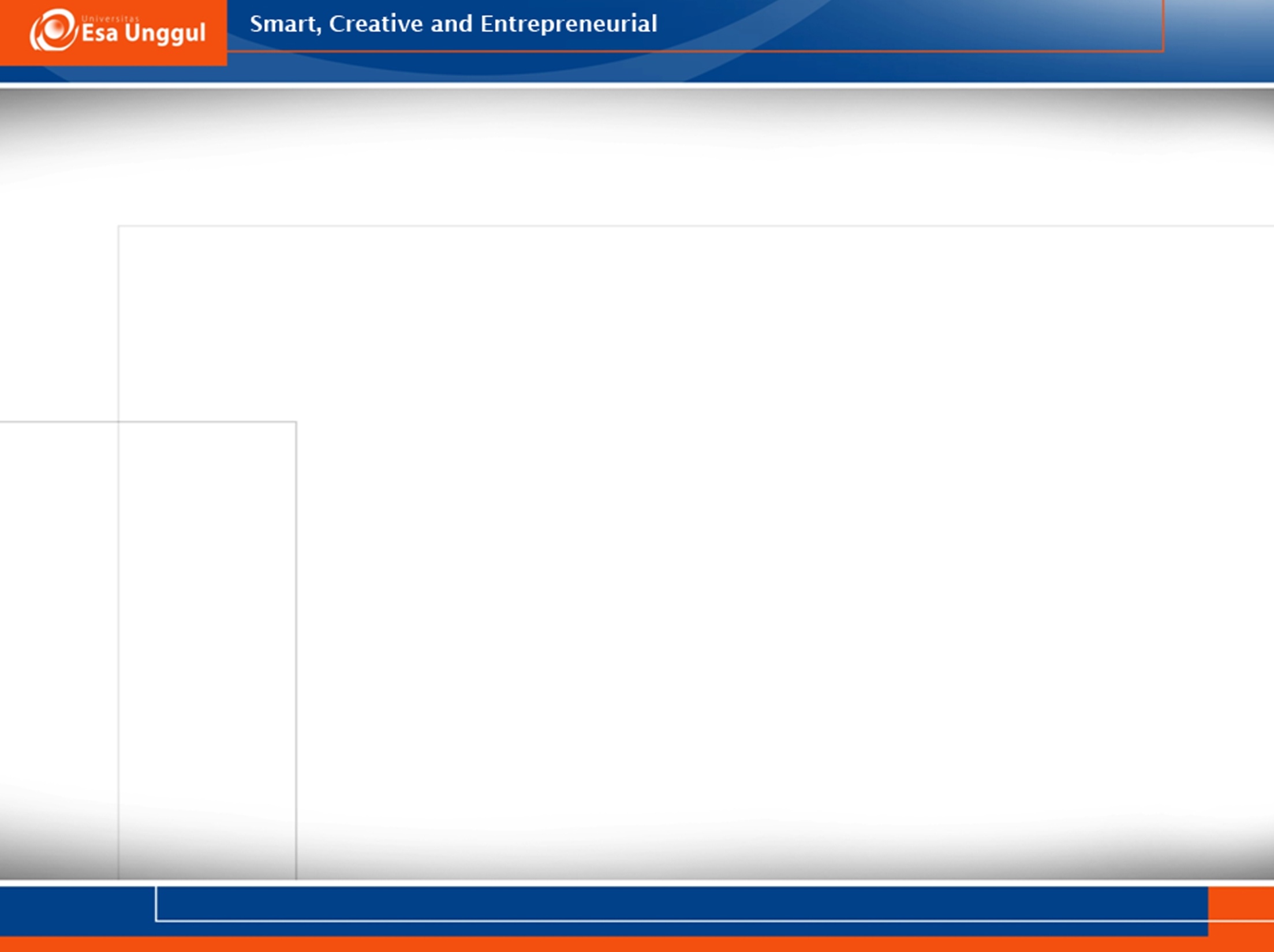 CARA MENENTUKAN NILAI EIGEN DAN VEKTOR EIGEN
Dari persamaan   λX – A X = 0 
Atau (λ I – A) X= 0 , det (λ I – A) = 0 disebut persamaan karakteristik. 
Dari persamaan karakteristik  det (λ I – A) = 0, λ diperoleh  nilai –
nilai eigen ( akar akar karakteristik) : . 
Dengan mensubtitusikan nilai eigen  pada persamaan  
(λ I – A) X= 0  diperoleh vektor eigen  X.
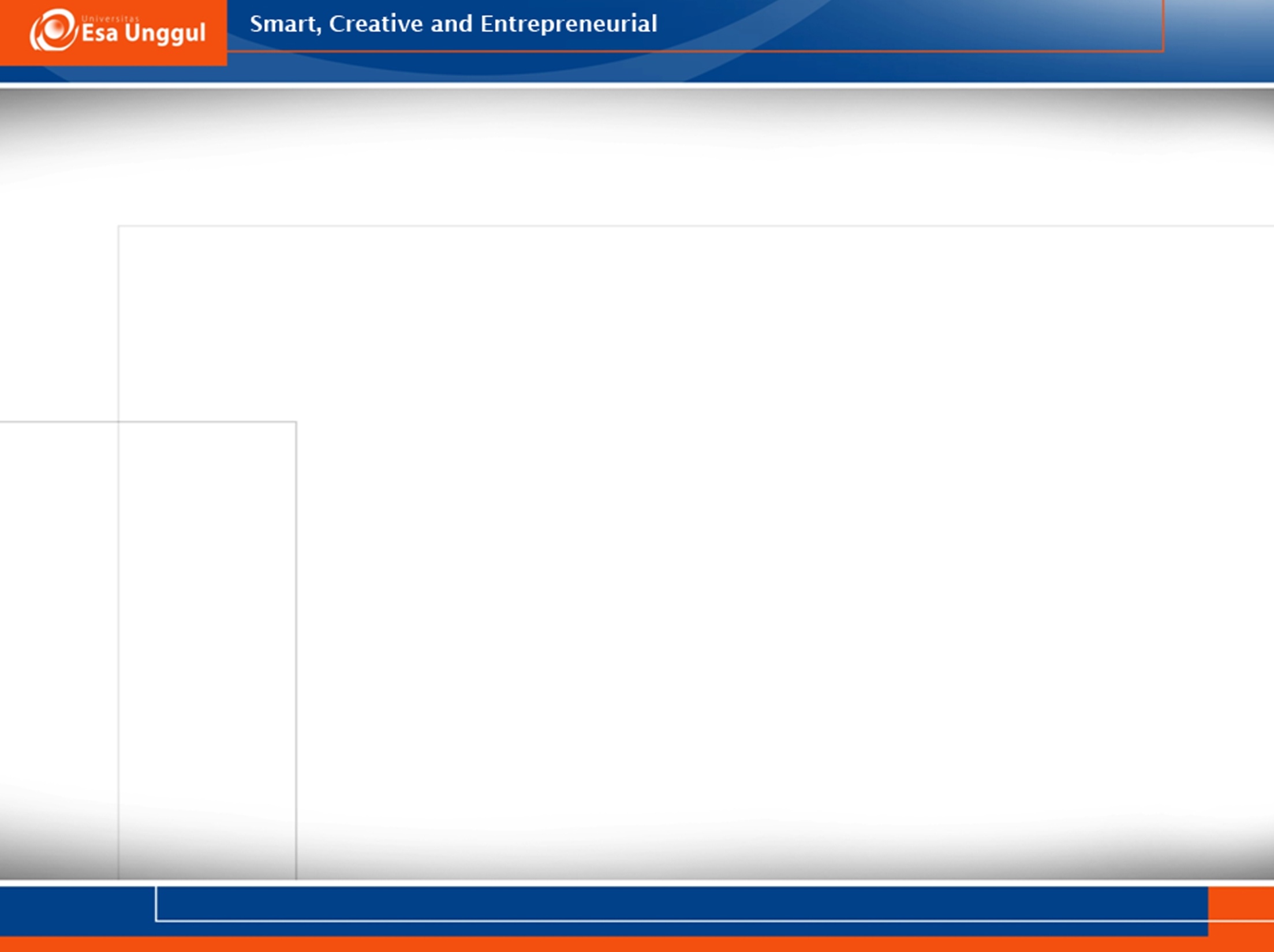 Contoh 1
Tentukan nilai eigen dan vector eigen dari matriks :



Jawab : 
Misalkan λ adalah scalar dan                 vektor yang memenuhi persamaan karakteristik  
λ X – A X = 0. det (λI – A) = 0
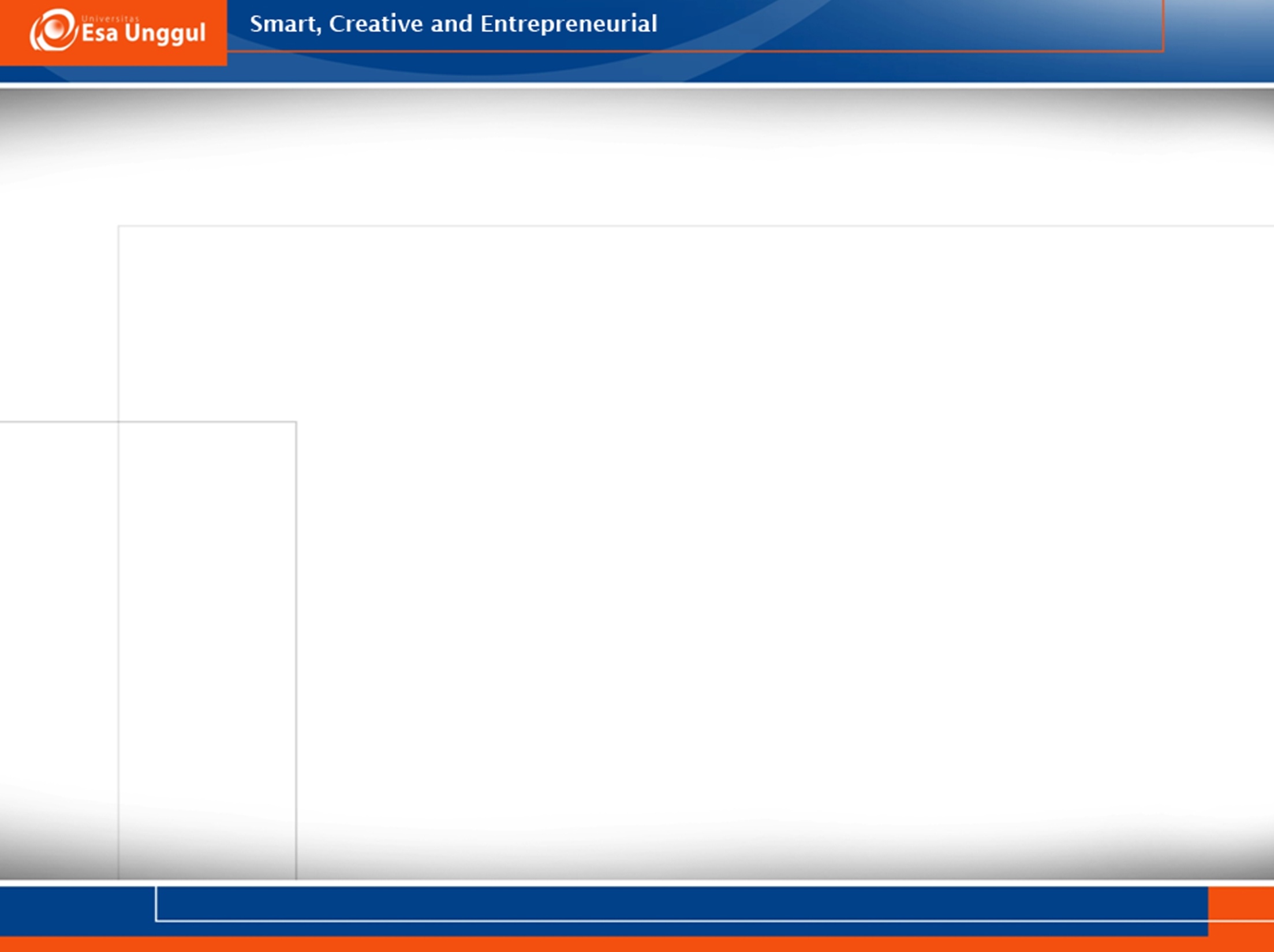 Lanjutan Contoh 1
(λ – 1)(λ - 2) – 6 = 0  λ
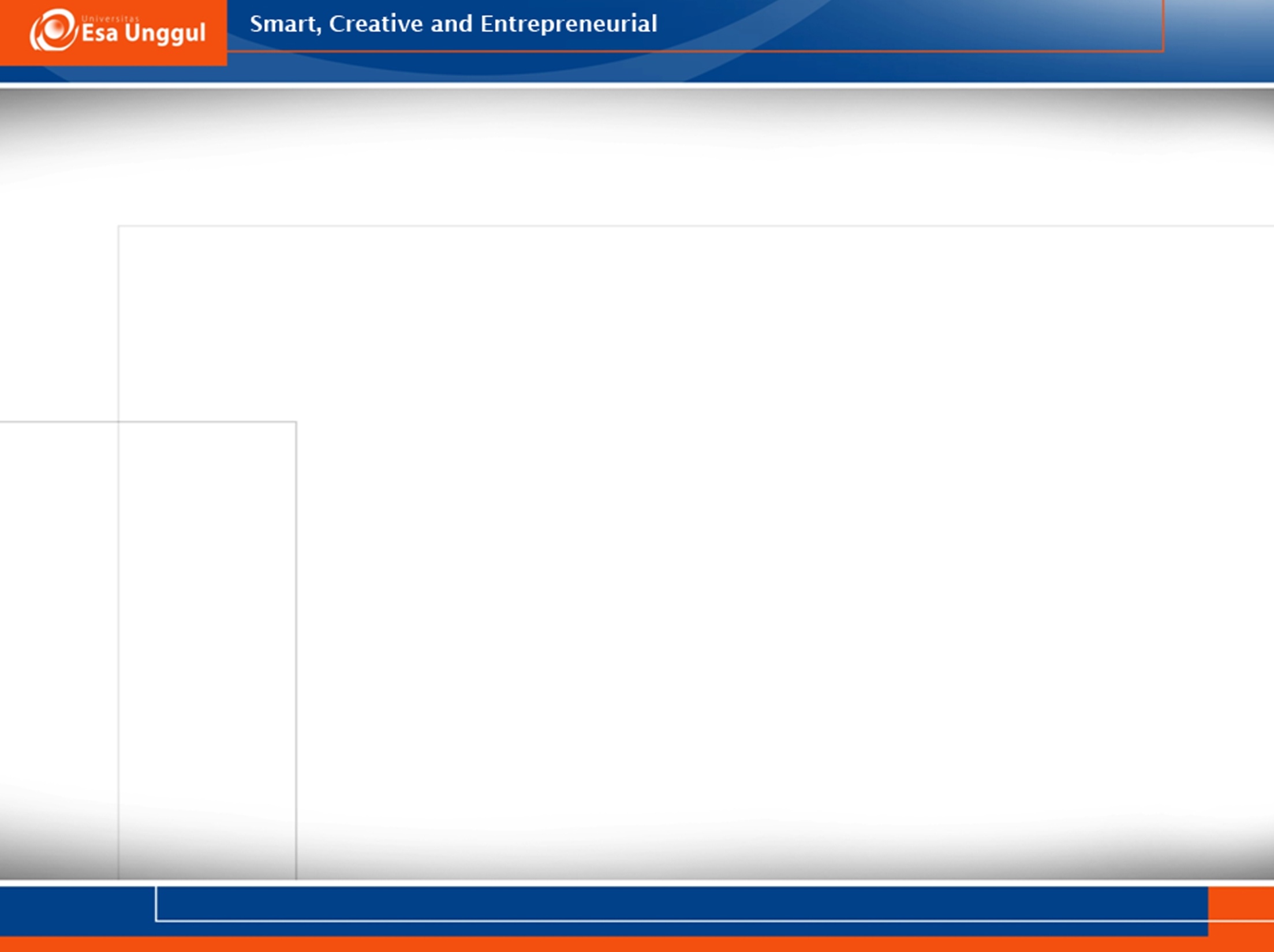 Lanjutan Contoh 1 (Menentukan Vektor Eigen)
Menentukan Vektor Eigen :
Dengan mensubtitusikan nilai Eigen pada persamaan :


Maka, Untuk λ = 4
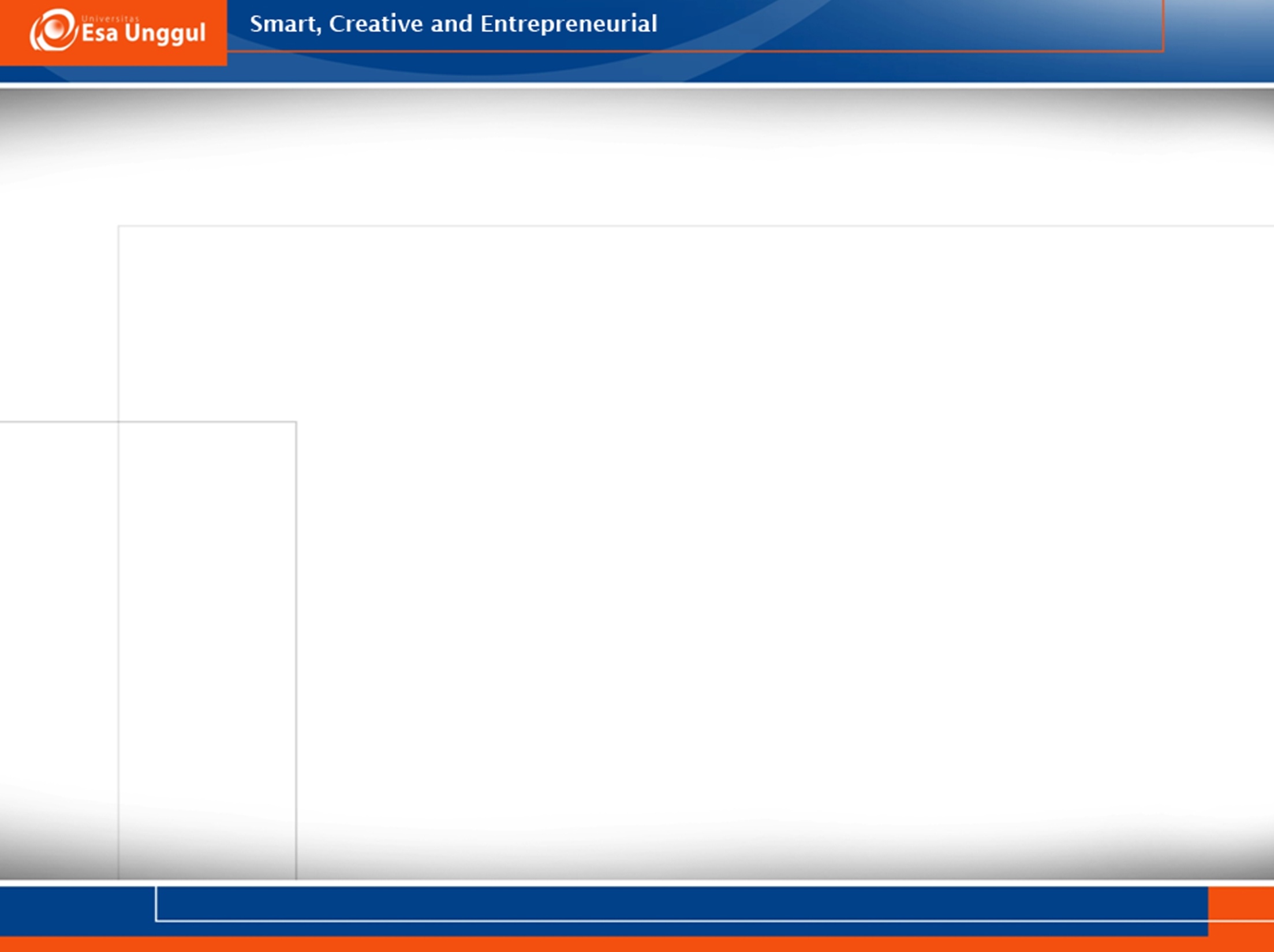 Lanjutan Contoh 1 (Menentukan Vektor Eigen)
Maka didapatkan :

				Kedua Persamaan Ekivalen, maka diambil 
				salah satu pesamaan

Ambil pesamaan 			maka 

Misalkan 			 (α = parameter)
Maka Vektor Eigennya adalah
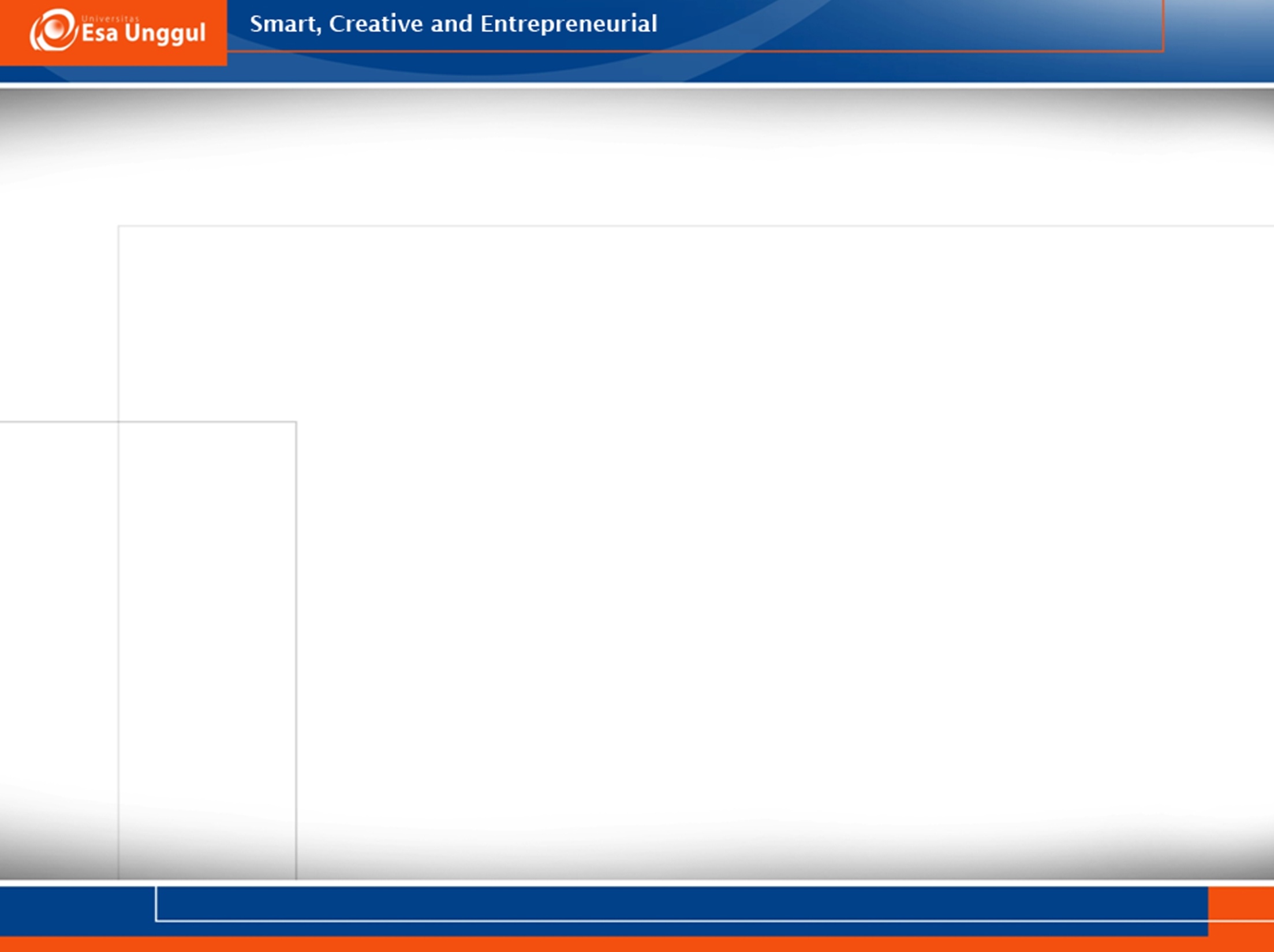 Lanjutan Contoh 1 (Menentukan Vektor Eigen)
Maka untuk λ = -1







Maka didapatkan :
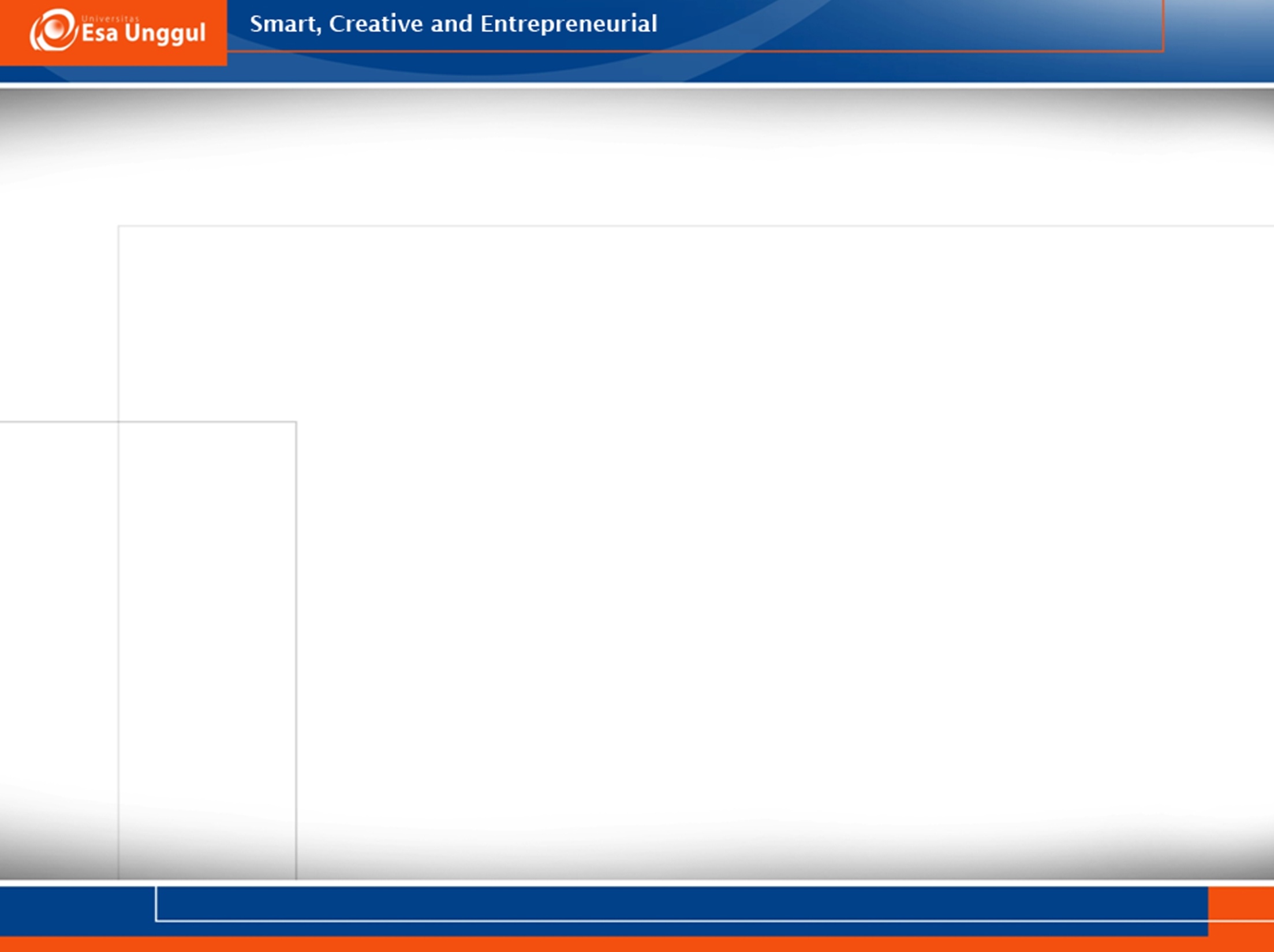 Lanjutan Contoh 1 (Menentukan Vektor Eigen)
Kedua persamaan ekivalen, maka diambil salahsatu persamaan

				maka

Misalkan 

Maka vektor eigennya adalah :
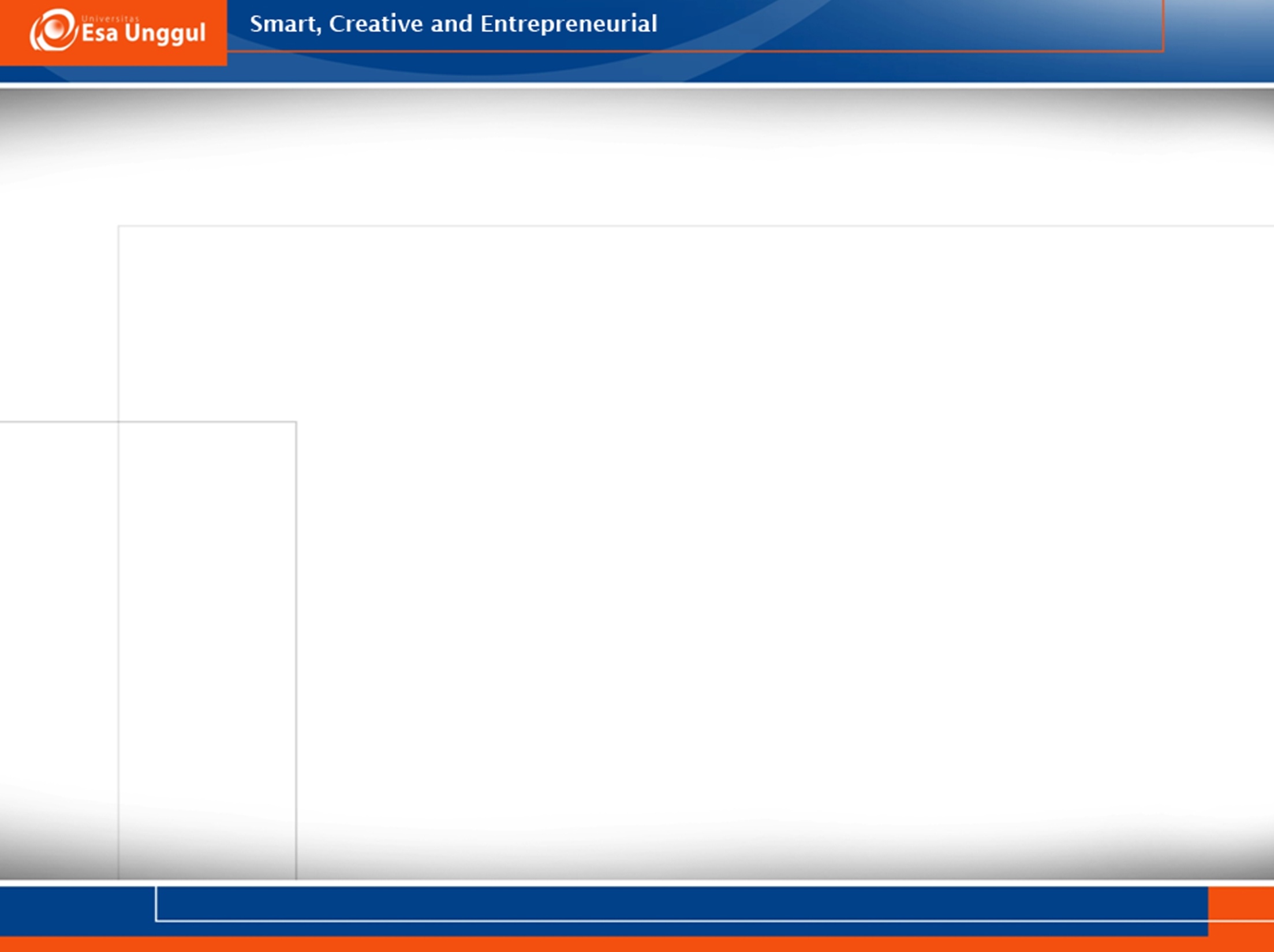 Contoh 2 (Menentukan Nilai & Vektor Eigen)
Tentukan Nilai Eigen dan Vektor Eigen dari matriks di bawah ini :




Misalkan λ adalah skalar dan X adalah vektor kolom, yang memenuhi persamaan karakteristik (λX - AX = 0), det (λX - AX = 0)
Maka  :
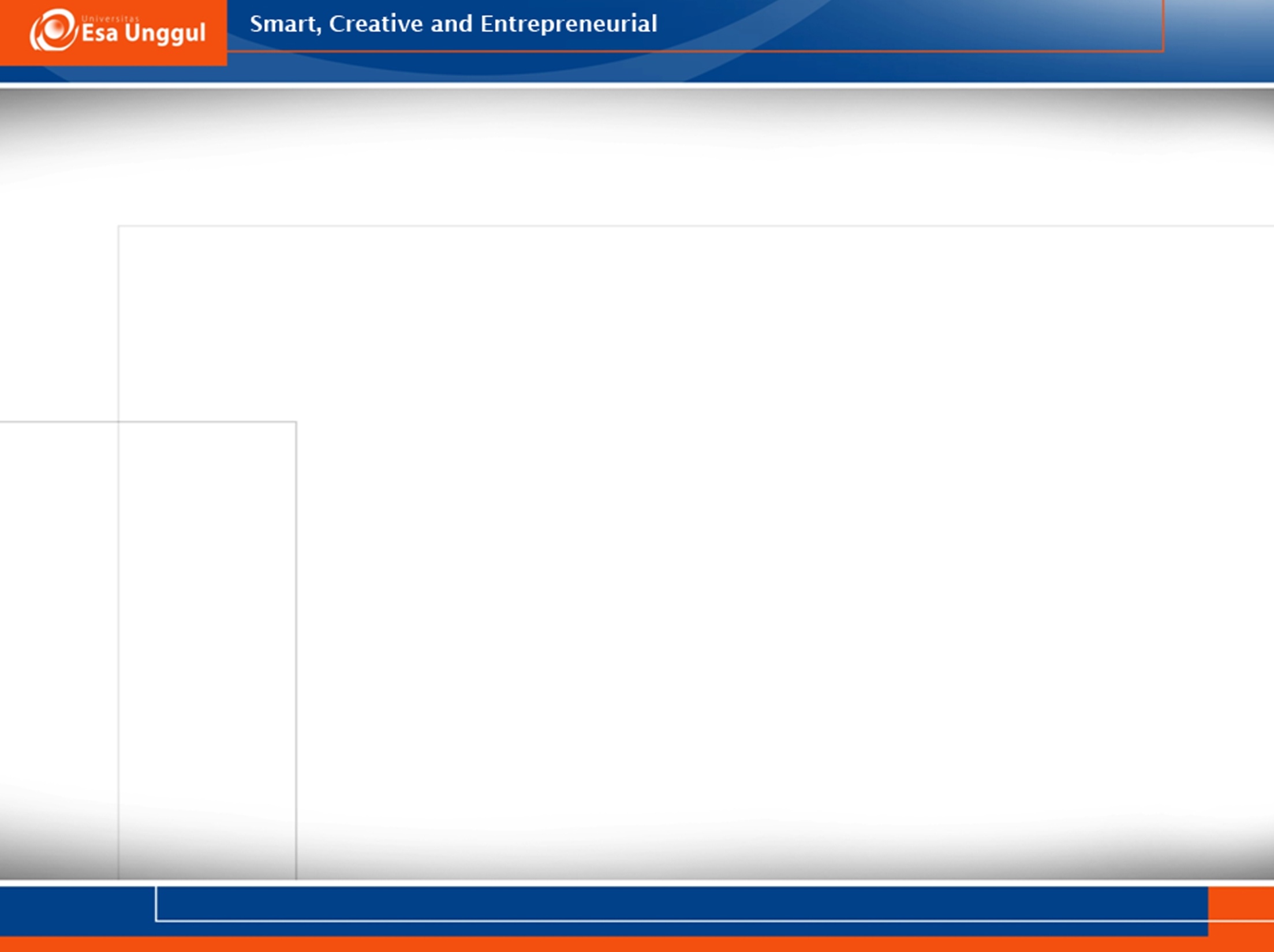 Contoh 2 (Menentukan Nilai & Vektor Eigen)
Dan




Maka didapatkan
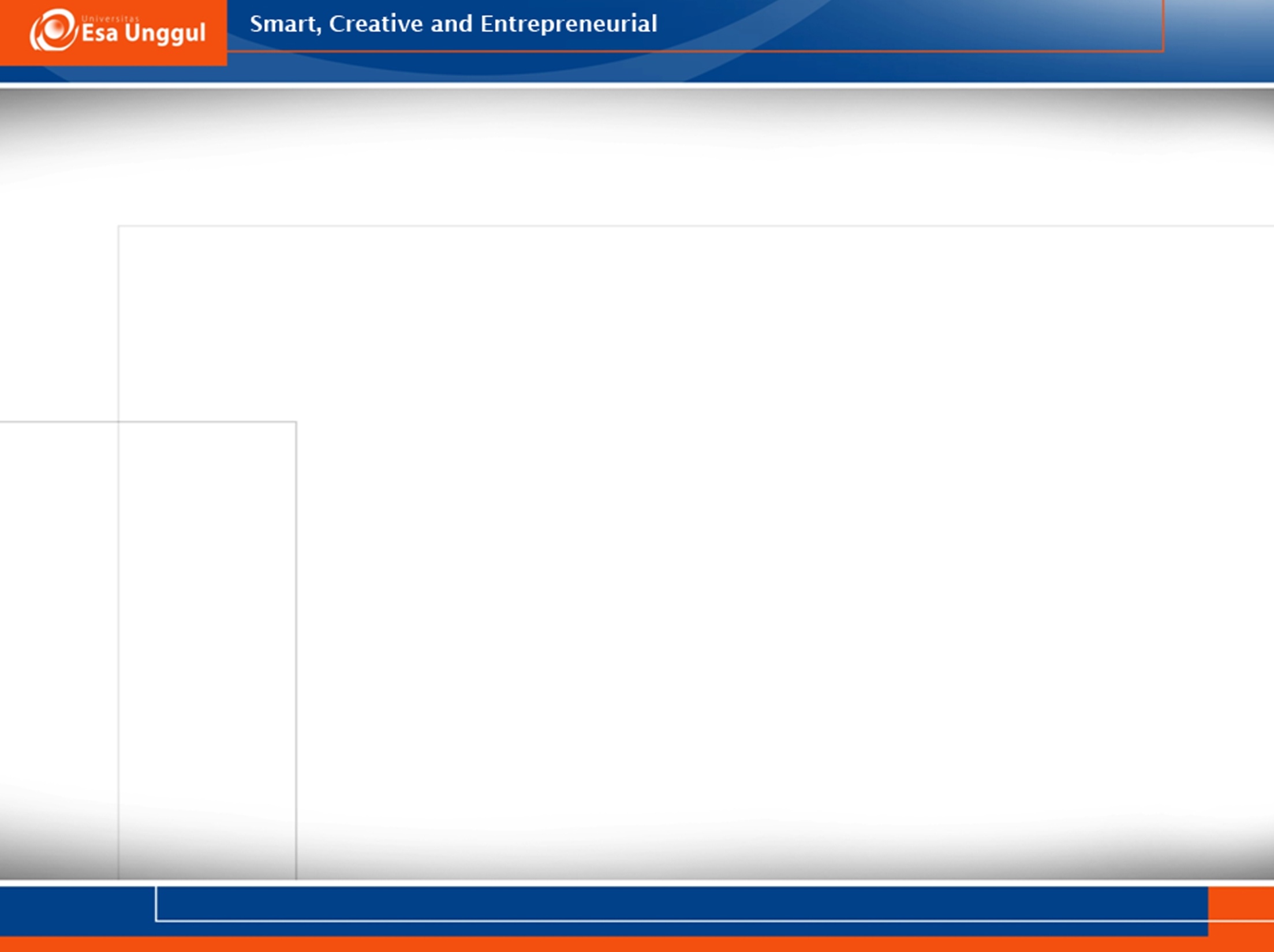 Contoh 2 (Menentukan Nilai & Vektor Eigen)
Maka didapatkan nilai eigen dari vektor A adalah :



Langkah selanjutnya adalah menentukan Vektor Eigen 
Dengan mensubtitusikan nilai Eigen λ pada persamaan karakteristik (λI – A)X = 0

Untuk
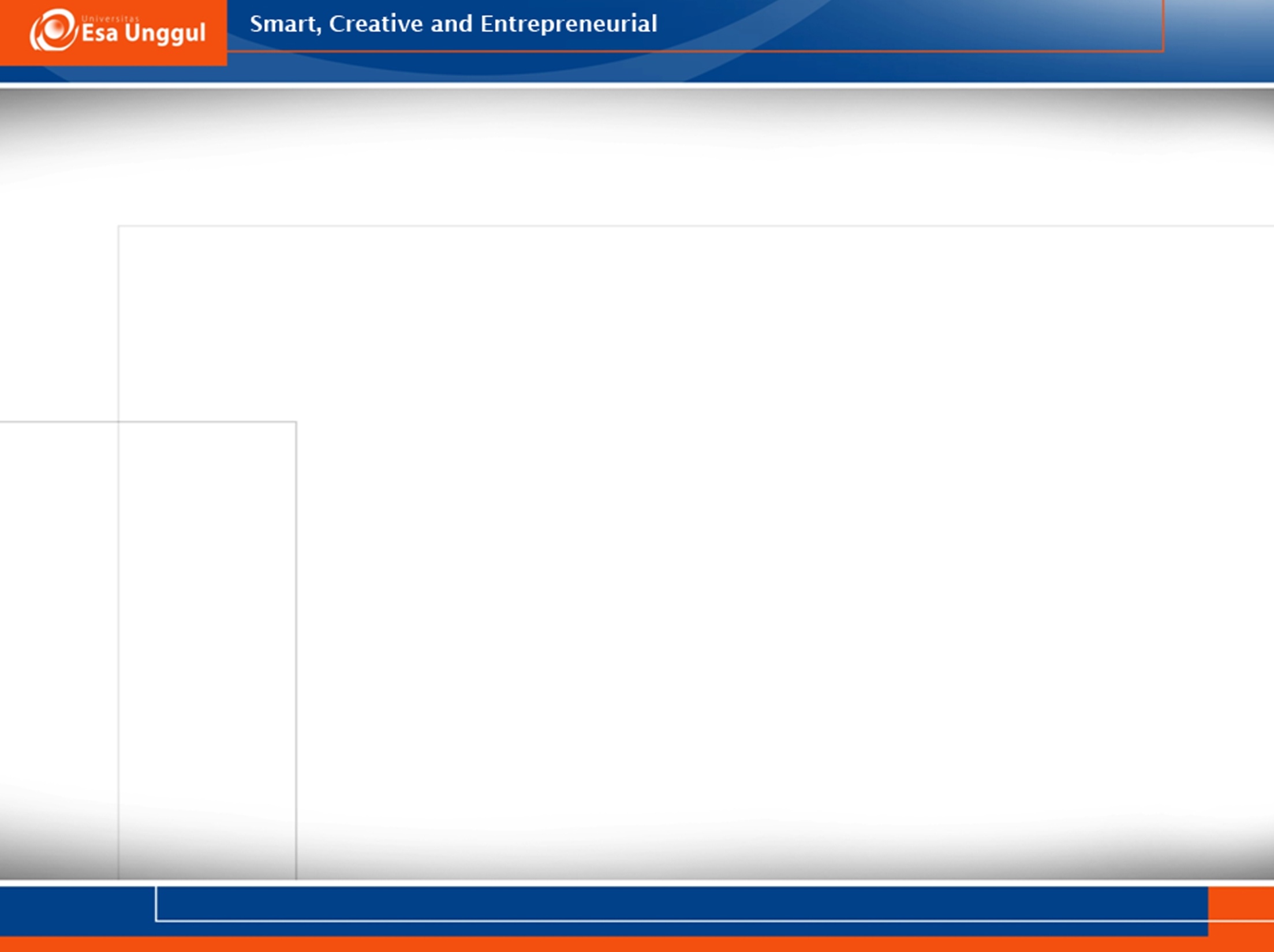 Contoh 2 (Menentukan Nilai & Vektor Eigen)
Maka didapatkan nilai persamaan karakteristik dari vektor A adalah :




Dan
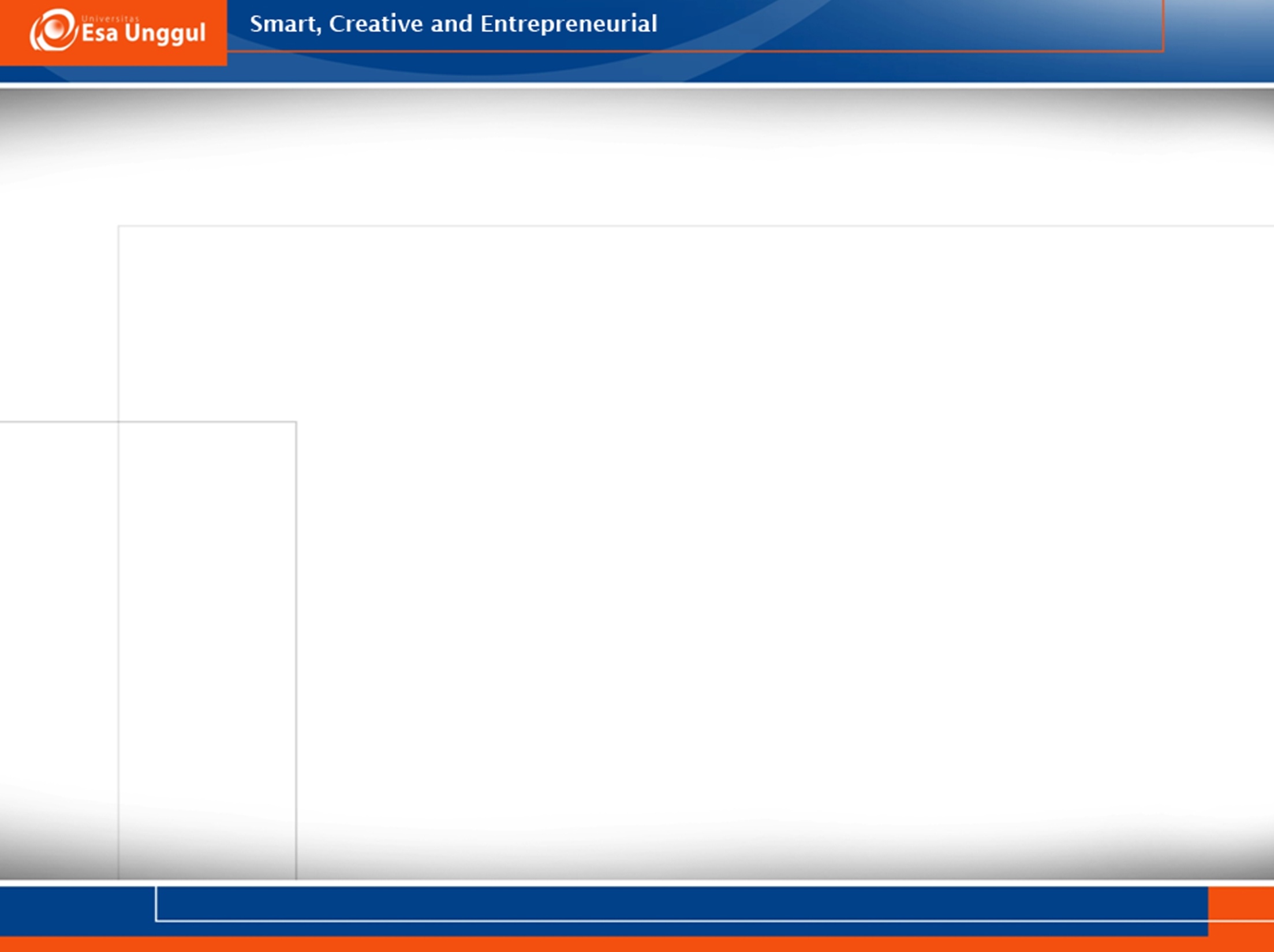 Contoh 2 (Menentukan Nilai & Vektor Eigen)
Selanjutnya didapatkan : 



Maka 



Gunakan eliminasi untuk mendapatkan                , kita dapatkan :
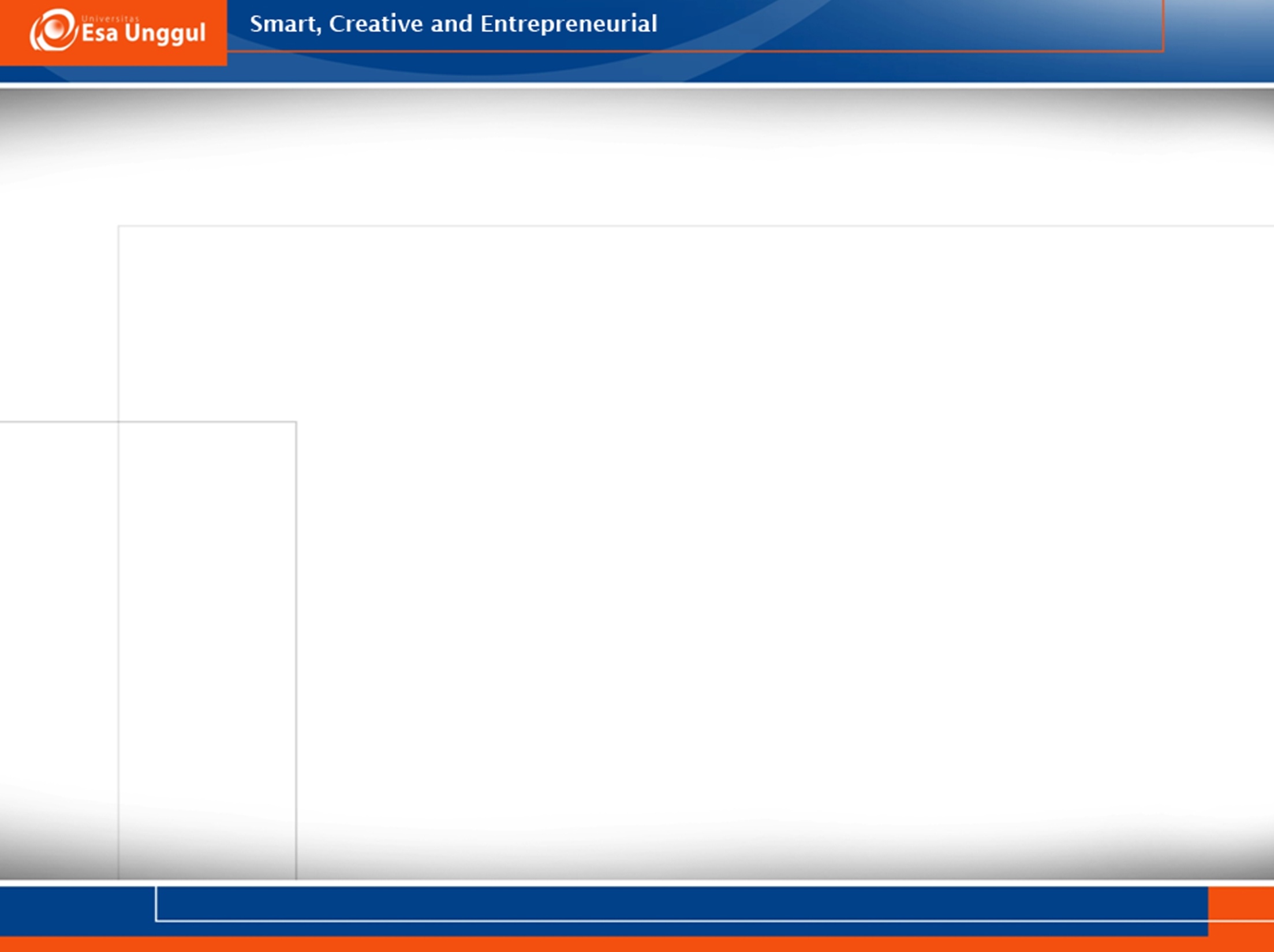 Contoh 2 (Menentukan Nilai & Vektor Eigen)
Selanjutnya didapatkan : 



Maka 



Gunakan eliminasi untuk mendapatkan                , kita dapatkan :
				dengan α : parameter, maka :
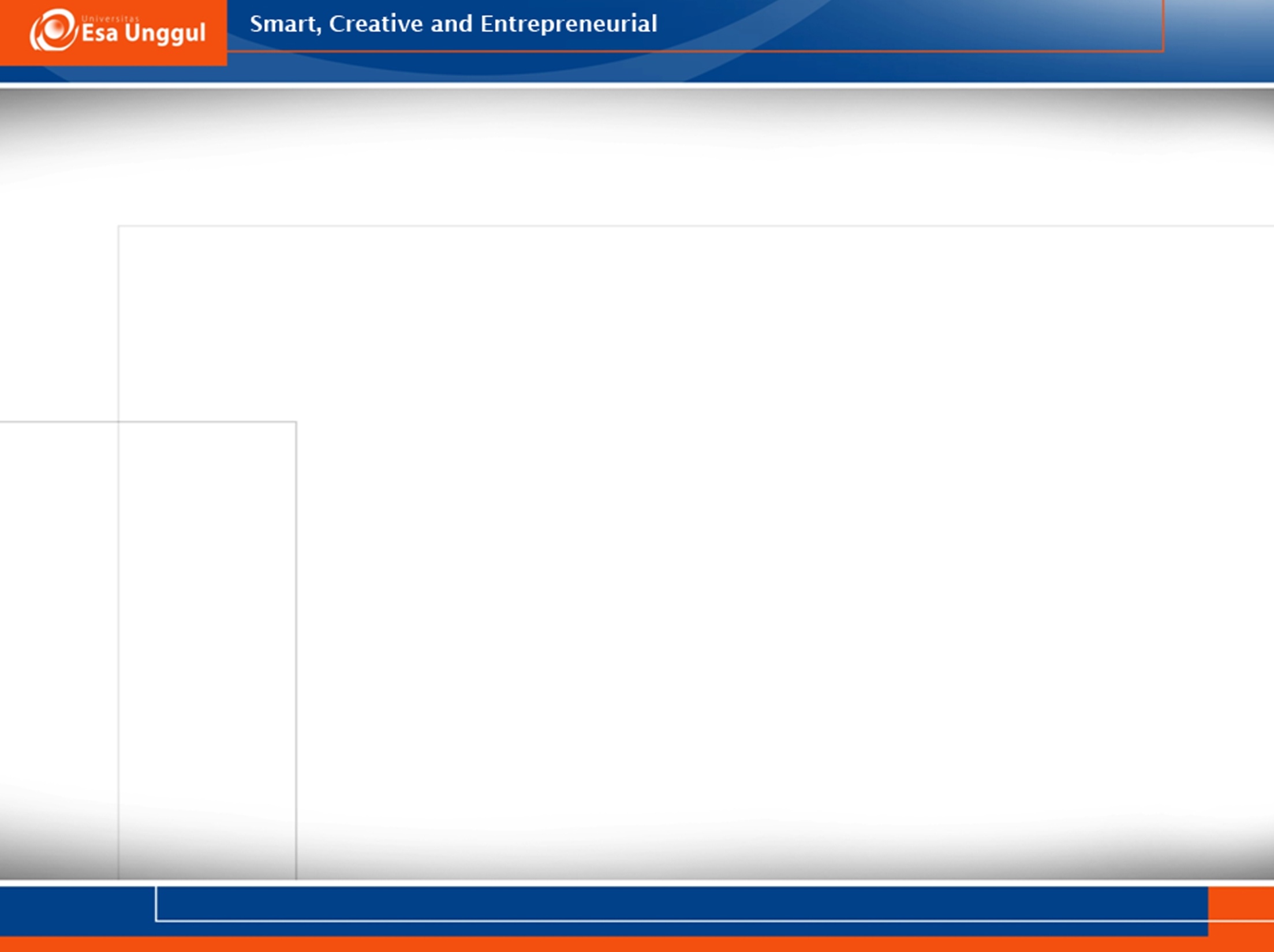 Contoh 2 (Menentukan Nilai & Vektor Eigen)
Untuk
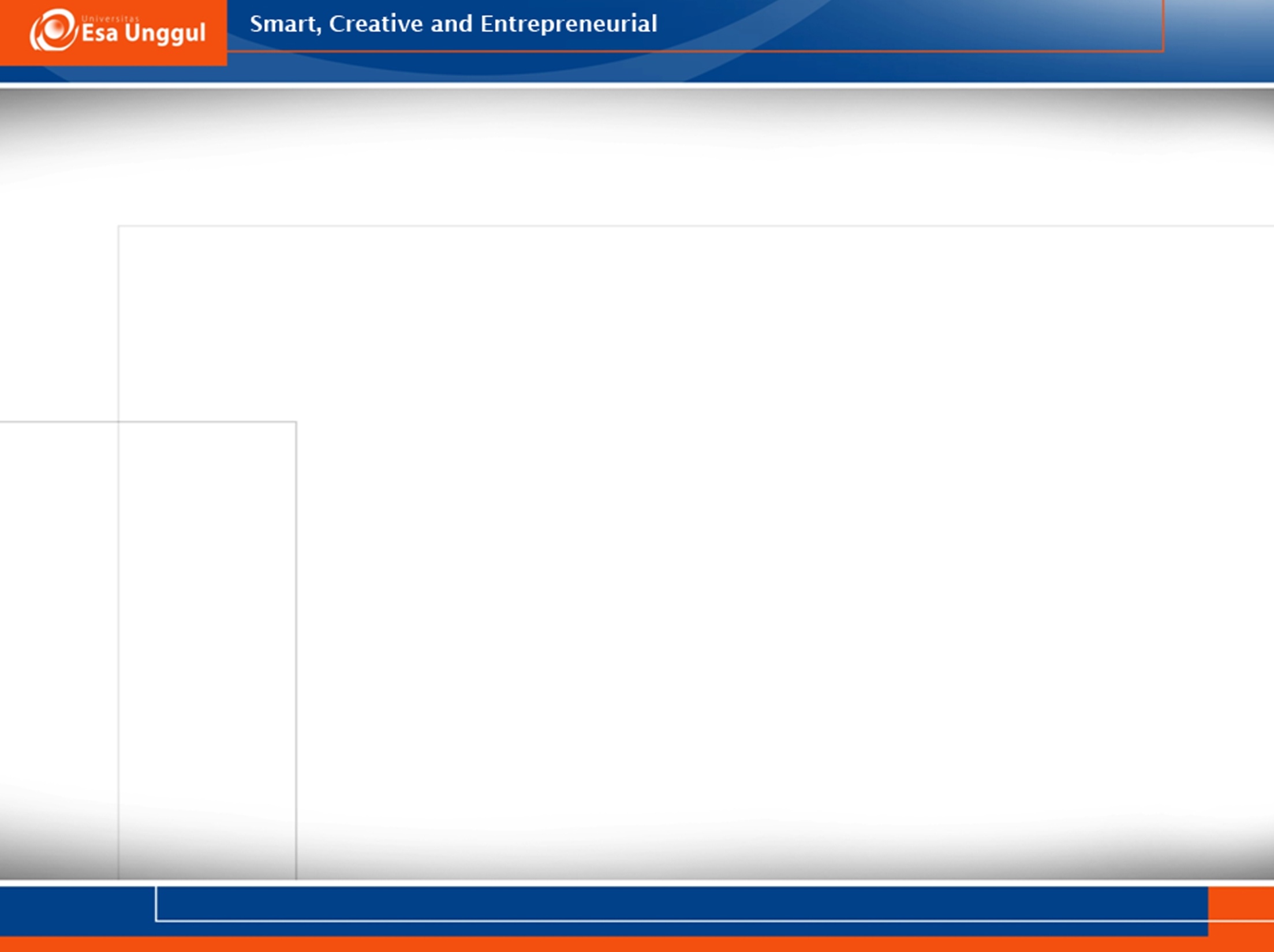 Contoh 2 (Menentukan Nilai & Vektor Eigen)
Maka didapatkan 3 persamaan linier :





Dengan subtitusi                , maka didapatkan :



Karena kedua persamaan sama, maka diambil salah satu
			  maka
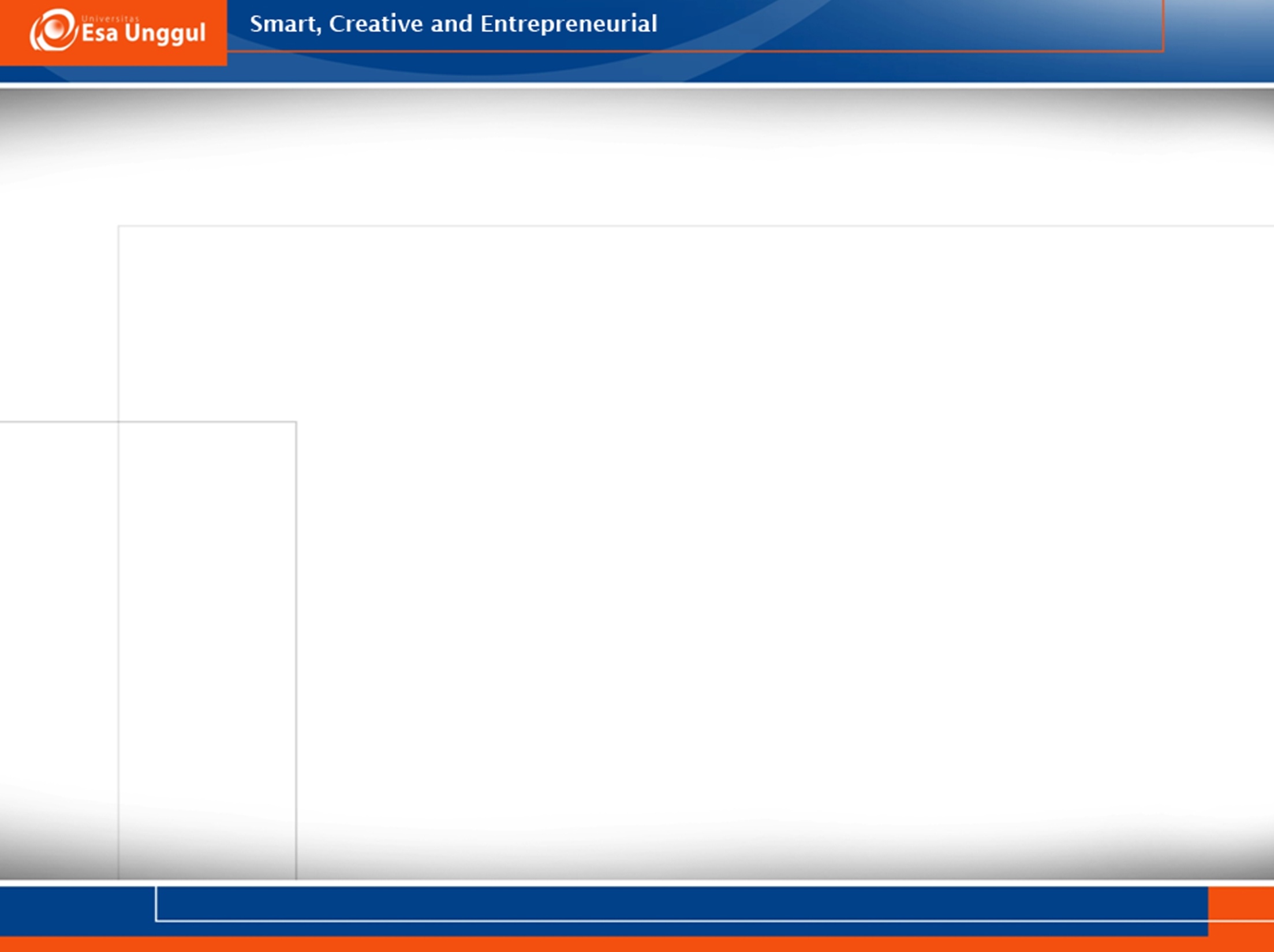 Contoh 2 (Menentukan Nilai & Vektor Eigen)
Misal Maka didapatkan 3 persamaan linier :



Maka Vektor Eigennya adalah 





Silahkan cari vektor Eigen untuk
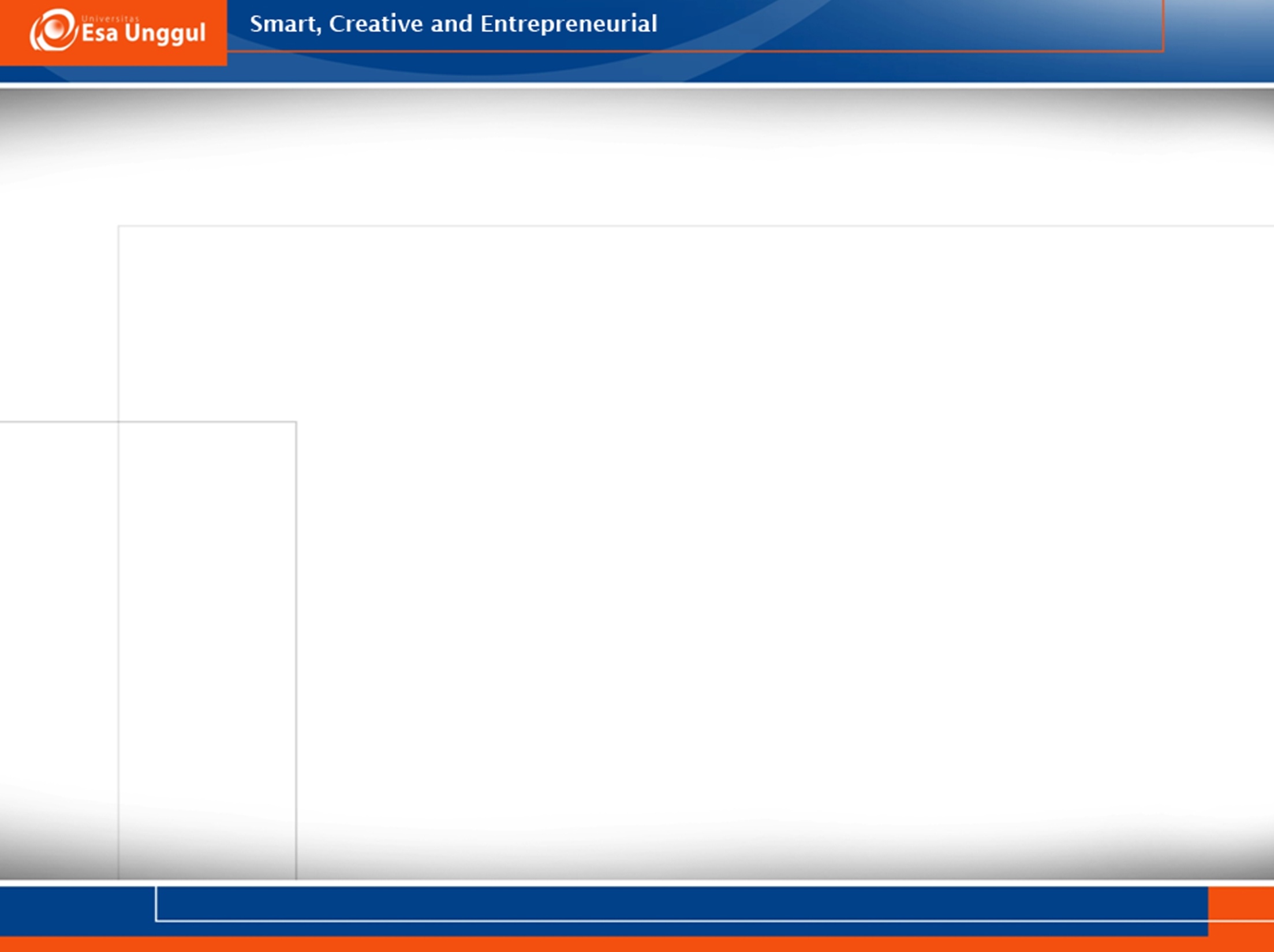 Latihan Soal
Tentukan Nilai Eigen dan vektor Eigen dari matriks :

Matriks  A


 Matriks B
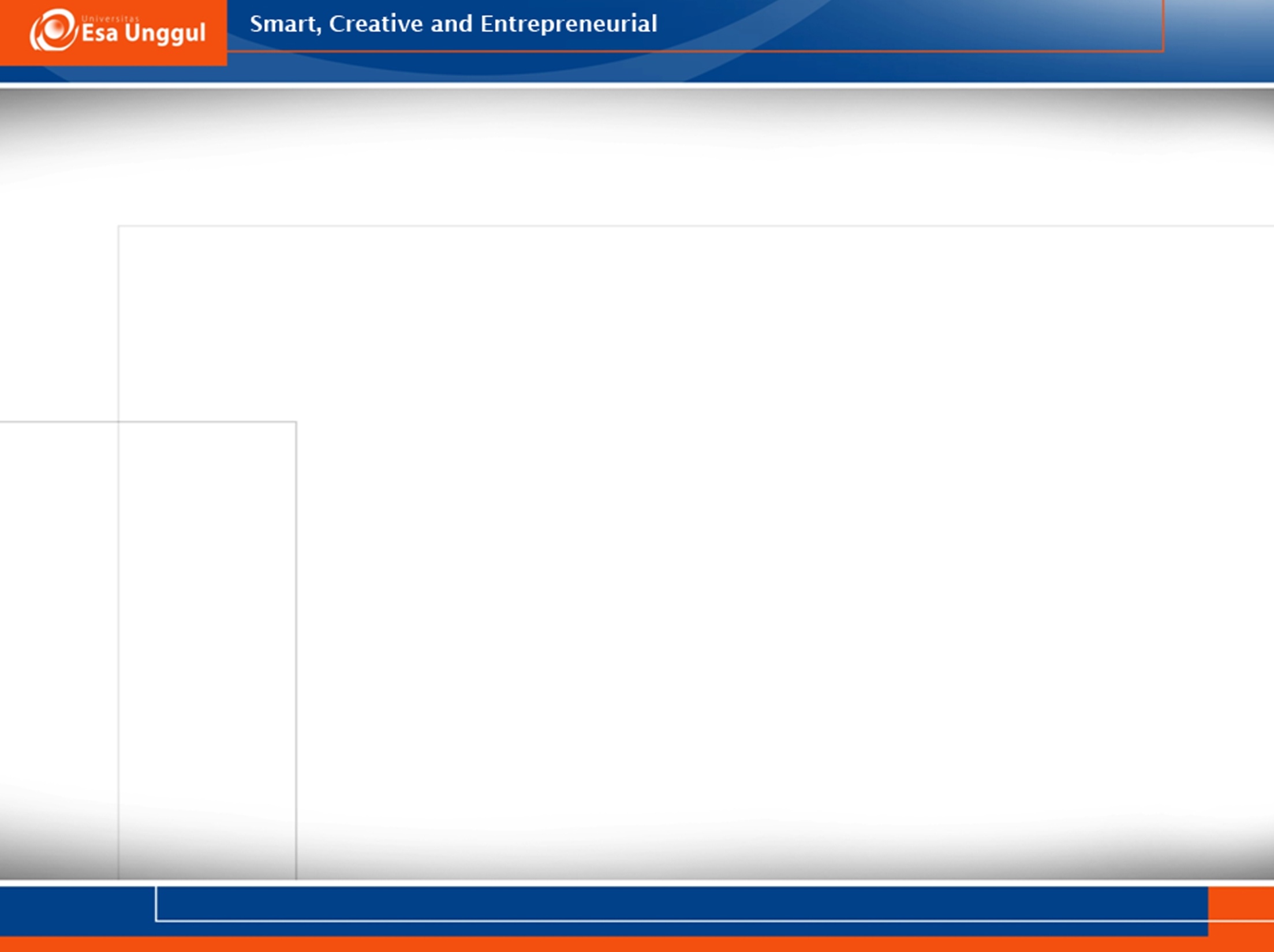 What’s next ???????
Sistem Persamaan Linier, Eliminasi Gauss, Ruang Vektor, Rank Matriks dan Nulity.
Baca Buku Kreyszig, E. Advanced Engineering Mathematics 9th. (Ohio : Jhon Wiley & Sons, Inc,) Chap. 7

Kofaktor, Minor, Determinan, Solusi Persamaan Linier dengan Gauss Jordan dan Aturan Cramer


Sampai Ketemu Pekan depan 